VAKA SUNUMU
ARŞ. GÖR. DR. SELMAN DEMİRCİ-KTÜ AİLE HEKİMLİĞİ ANABİLİM DALI
17.01.2017
Anamnez
50 yaşındaki bir erkek
Sırt, göğüs ve üst ekstremitede egzersiz ya da bahçe işleri gibi fiziksel aktiviteler sonrası görülen döküntü öyküsü ile başvurdu. 
Döküntüler beş ay önce başladı. 
Ara sıra olan kaşıntı ve çizilmelerden sonra ortaya çıkan döküntüleri mevcuttu.
Anamnez
Bulantı, kusma, boğulma hissi ya da solunum zorluğu çekmiyordu.
Yeni losyon, sabun, kolonya veya deterjanlar kullanmamıştı.
Hiperlipidemi öyküsü vardı. 
Simvastatin (Zocor) kullanmış.
Soy geçmişinde özellik yok.
Fizik Muayene
Fizik muayenesinde başlangıçta deride kızarıklık veya lezyon yoktu. 
Normal ten turgoru ve sıcaklığı vardı. 
Cilde basınç uygulandığında, eritematöz bir yama oluştu. (Şekil 1)
 Yaklaşık beş dakika sonra iyice belirginleşen bir iz oluştu. (Şekil 2)
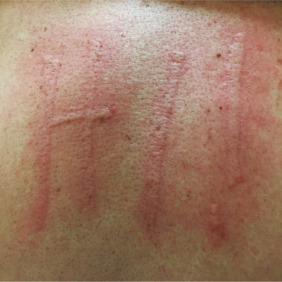 Şekil 2
Şekil 1
Soru
Hastanın öyküsü ve fizik muayene bulgularına dayanarak, aşağıdakilerden hangisi en olası tanı?

   A. Kolinerjik Ürtiker
   B. Sabit İlaç Reaksiyonu
   C. İrritan Kontak Dermatiti
   D. Ürtiker Vaskülit
Soru
Hastanın öyküsü ve fizik muayene bulgularına dayanarak, aşağıdakilerden hangisi en olası tanı?

   A. Kolinerjik Ürtiker
   B. Sabit İlaç Reaksiyonu
   C. İrritan Kontak Dermatiti
   D. Ürtiker Vaskülit
Kolinerjik Ürtiker
Semptomlar,  genellikle, baharatlı yemek yeme, egzersiz yapma, yoğun duygular hissetme veya sıcak suda banyo yapma gibi tetikleyici bir olaydan yaklaşık 5 ila 10 dakika sonra ortaya çıkar.
Lezyon varlığında karıncalanma, kaşınma veya yanma hissi meydana gelebilir. 
Hastalarda ; cilde basınç uygulanmaya başladığında histamin salınımı sonucu ortaya çıkan dermografizm bulgusu da vardır.
Kolinerjik ürtiker tanısı, öykü ve fizik muayene bulgularına dayanarak klinik tablodur.
Kolinerjik Ürtiker
Belirtileri yeniden üretmek için, su kullanarak veya egzersiz yardımıyla sağlanan pasif ısıtma uygulanır. 
Hastanın öyküsünde de bu klasik bulgular mevcuttu: “egzersiz veya aktivite sırasında derinin pasif olarak ısınmasının ardından ortaya çıkan lezyonlar”
Lezyonlar tipik olarak boyunda ve toraksın üst kısmında ortaya çıkar ancak vücuda yayılabilir.
Kolinerjik Ürtiker
Lezyonlar birkaç saat süreyle kalabilen birden fazla lezyon olmadığı sürece genellikle 15-20 dakika arasında düzelir. 
Durumun yönetimi, sıcak havadan kaçınma veya sıcak havalarda egzersiz yapma gibi aktivite ve davranış değişikliklerini içerir. 
Hastalar, egzersiz veya yoğun faaliyetlerden önce profilaktik antihistamin tedavisi kullanabilirler.
İlaç Erüpsiyonu
İlaç erüpsiyonu, bir ilacın alınmasından saatler ila günler sonra ortaya çıkan lokalize, kutanöz bir reaksiyondur. 
Tipik olarak, lezyonlar kaşıntılı değildir, tektir ve iyi sınırlandırılmıştır. 
Bunlar ödemli, menekşe renginde, hiperpigmente plaklar olarak bulunurlar.
En yaygın nedensel maddeler arasında, 
Trimetoprim-sülfametoksazol ve penisilin gibi antibiyotikler; 
Salisilatlar
Nonsteroid antienflamatuvar ilaçlar; 
Barbitüratlar
Gıda boyası
Ajana yeniden maruz kalma olursa, lezyonlar aynı yerde yeniden görünecektir
İrritan Kontak Dermatit
İrritan kontak dermatit tipik olarak yanma, kaşıntı ile karkaterize yabancı bir maddeyle temastan sonra oluşanlara kıyasla daha az belirgin sınırlı lezyonlar olarak ortaya çıkar. 
İrritan kontak dermatiti, cilt yaralanması, sitotoksik etkiler veya bir irritan temastan kaynaklanan iltihabın bir sonucu olabilir. 
Genellikle ellerde kuru ve çatlak cilt şeklinde ortaya çıkar.
Ürtikeryal Vaskülit
Ürtikeryal vaskülit tipik olarak 24 saatten uzun süren ağrılı kabarcıklar şeklinde ortaya çıkan bir tip III hipersensitivitedir. 
Lezyonlar rezidüel hiperpigmentasyon veya purpura geliştirebilir. 
Sebep bilinmemekle birlikte, ürtikeryal vaskülit 
Lupus gibi romatolojik hastalıklarla; 
Penisilin ve nonsteroid anti-inflamatuarlar gibi ilaçların kullanımıyla; 
Ve hepatit B ve C gibi virüsle ilişkili olabilir
Kaynak
American Family Physician, 2016-11-01, Volume 94, Issue 9, Pages 735-736